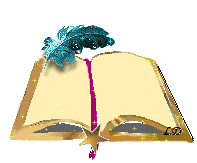 Технология анализа конкретных ситуацийкейс -  метод
Автор: Горбатова И.М.
учитель географии
МОБУ  Чесменская средняя школа №2
«Учить – это все равно,
                                                                      что бросать мысли в почтовый ящик
                                                                      человеческого подсознания.
                                                                      Вы знаете, когда они отправлены,
                                                                      но никогда не известно,
                                                                     когда они будут получены и в каком виде» 
                                                                                                                   Э. Ловелл

             Casus –запутанный необычный  случай;
             Case – портфель, чемоданчик
Возможности для  обучающегося
Видеть проблемы
Понимать и использовать концепции
Анализировать профессиональные ситуации
Оценивать альтернативы возможных решений
Выбирать оптимальный вариант решения
Составлять план его осуществления
Развивать мотивацию
Развивать коммуникативные навыки и умения
Критерии для  разработки кейса
Соответствие проблематики кейса содержанию и дидактическим целям изучаемой дисциплины
Определение тем учебной дисциплины, использующихся данным кейсом
Достаточный уровень осведомленности учащихся в этой области, которая составляет проблемное поле ситуации
Наличие у учащихся опыта работы по анализу конкретной ситуации
Ограничение на использование кейс- технологии
Кейс – технология неэффективна в отношении ситуаций,  лишенных проблемности, контрастов, стандартных, не имеющих альтернативных путей решения, жестко регламентированных
В начале учебного процесса, когда у учащихся нет знаний по теме.
     Т.е. кейс-технология требует опоры на уже имеющиеся знания и умения учащихся
Этапы организации обучения
Структура кейса
Введение
Основная часть: описание сути проблем, указание на проблемную ситуацию
Задание
Примерная временная последовательность работы над кейсом
Действия учителя в кейс - технологии
создание кейса или использование уже имеющегося;
  распределение учеников по малым группам (4-6 чел.);  
  знакомство учащихся с ситуацией, системой оценивания
    решений проблемы, сроками выполнения заданий;
  организация работы учащихся в малых группах,
    определение докладчиков;
   работа с кейсом
  организация презентации решений в малых группах;
  организация общей дискуссии; 
  обобщающее выступление учителя, его анализ ситуации;
  оценивание учащихся преподавателем.
Критерии эффективности работы в кейс- технологии
Учащиеся работают как единая учебная группа. Обсуждение осуществляется по типу ученик – ученик
Высокая степень участия учащихся. Обсуждение ведется на трех уровнях: 
     1. Обсуждение чужой проблемы;
     2. Роль одного из героев КС;
     3. Учащиеся по собственной инициативе проектируют события на себя
Учитель направляет, а не управляет обсуждением
Виды и типология кейсов
Метод инцидента
Метод разбора деловой корреспонденции
Метод ситуационного анализа
Метод инцидентов
В центре внимания находится процесс получения информации.
Цель метода— поиск информации самим учеником, и – как следствие – обучение его работе с необходимой информацией, ее сбором, систематизацией и анализом. 
Обучаемые получают кейс не в полном объеме. Сообщение может быть письменным или устным, по типу: «Случилось…» или «Произошло...».
Хотя такая форма работы требует много времени, ее можно рассматривать как особенно приближенную к практике, где получение информации составляет существенную часть всего процесса принятия решения.
Метод разбора деловой корреспонденции («баскетметод»)
Метод основан на работе с документами и бумагами, относящимися к той или иной организации, ситуации, проблеме.
Учащиеся получают от преподавателя папки с одинаковым набором документов, в зависимости от темы и предмета. 
Цель ученика — занять позицию человека, ответственного за работу с «входящими документами», и справиться со всеми задачами, которые она подразумевает.
Кейс - стади
Этот метод отличается большим объемом материала, так как помимо описания случая предоставляется и весь объем информации, которым могут пользоваться ученики.
Основной упор в работе над случаем делается на анализ и синтез проблемы и на принятие решений.
Цель метода кейс-стади – совместными усилиями группы учащихся проанализировать представленную ситуацию, разработать варианты проблем, найти их практическое решение, закончить оценкой предложенных алгоритмов и выбором лучшего из них.
Виды кейсов
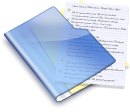 Печатный кейс (может содержать графики, таблицы, диаграммы, иллюстрации, что делает его более наглядным).
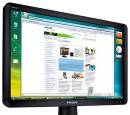 Мультимедиа - кейс (наиболее популярный в последнее время, но зависит от технического оснащения школы).
Видео кейс (может содержать фильм, аудио и видео материалы. Его минус - ограничена возможность многократного просмотра  искажение информации и ошибки).
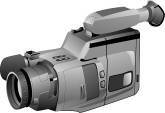 Преимущества кейс - технологии
Акцент обучения переносится на выработку знаний, а не на овладение готовым заданием
Преодолевается «сухость» и неэмоциональность в изучении сложных вопросов
Развивается умение слушать и понимать других людей работающих в группе
Предоставляют работать с информацией, оценивать альтернативные решения
Способствует развитию креативности у учителя и учеников